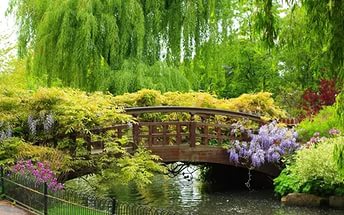 МУНИЦИПАЛЬНОЕ ОБРАЗОВАНИЕ «РОГОВСКОЕ СЕЛЬСКОЕ ПОСЕЛЕНИЕ»
ПРОЕКТ БЮДЖЕТА РОГОВСКОГО СЕЛЬСКОГО ПОСЕЛЕНИЯ ЕГОРЛЫКСКОГО РАЙОНА НА 2017 ГОД И НА ПЛАНОВЫЙ ПЕРИОД 2018 И 2019 ГОДОВ
МУНИЦИПАЛЬНОЕ ОБРАЗОВАНИЕ «РОГОВСКОЕ СЕЛЬСКОЕ ПОСЕЛЕНИЕ»
МУНИЦИПАЛЬНОЕ ОБРАЗОВАНИЕ «РОГОВСКОЕ СЕЛЬСКОЕ ПОСЕЛЕНИЕ»
МУНИЦИПАЛЬНОЕ ОБРАЗОВАНИЕ «РОГОВСКОЕ СЕЛЬСКОЕ ПОСЕЛЕНИЕ»
МУНИЦИПАЛЬНОЕ ОБРАЗОВАНИЕ «РОГОВСКОЕ СЕЛЬСКОЕ ПОСЕЛЕНИЕ»ОСНОВНЫЕ ХАРАКТЕРИСТИКИ  ПРОЕКТА БЮДЖЕТА РОГОВСКОГО СЕЛЬСКОГО ПОСЕЛЕНИЯ ЕГОРЛЫКСКОГО РАЙОНА НА 2017 ГОД И НА ПЛАНОВЫЙ ПЕРИОД 2018 И 2019 ГОДОВ
МУНИЦИПАЛЬНОЕ ОБРАЗОВАНИЕ «РОГОВСКОЕ СЕЛЬСКОЕ ПОСЕЛЕНИЕ»
ДЕФИЦИТ (ПРОФИЦИТ) БЮДЖЕТА ПОСЕЛЕНИЯ И ИСТОЧНИКИ ЕГО ФИНАНСИРОВАНИЯ
МУНИЦИПАЛЬНОЕ ОБРАЗОВАНИЕ «РОГОВСКОЕ СЕЛЬСКОЕ ПОСЕЛЕНИЕ»
МУНИЦИПАЛЬНОЕ ОБРАЗОВАНИЕ «РОГОВСКОЕ СЕЛЬСКОЕ ПОСЕЛЕНИЕ»СТРУКТУРА ДОХОДОВ БЮДЖЕТА РОГОВСКОГО СЕЛЬСКОГО ПОСЕЛЕНИЯ ЕГОРЛЫКСКОГО РАЙОНА НА 2017 ГОД И НА ПЛАНОВЫЙ ПЕРИОД 2018 И 2019 ГОДОВ
МУНИЦИПАЛЬНОЕ ОБРАЗОВАНИЕ «РОГОВСКОЕ СЕЛЬСКОЕ ПОСЕЛЕНИЕ»
МУНИЦИПАЛЬНОЕ ОБРАЗОВАНИЕ «РОГОВСКОЕ СЕЛЬСКОЕ ПОСЕЛЕНИЕ»
МУНИЦИПАЛЬНОЕ ОБРАЗОВАНИЕ «РОГОВСКОЕ СЕЛЬСКОЕ ПОСЕЛЕНИЕ»
МУНИЦИПАЛЬНОЕ ОБРАЗОВАНИЕ «РОГОВСКОЕ СЕЛЬСКОЕ ПОСЕЛЕНИЕ»РАСХОДЫ БЮДЖЕТА РОГОВСКОГО СЕЛЬСКОГО ПОСЕЛЕНИЯ ЕГОРЛЫКСКОГО РАЙОНА ПО РАЗДЕЛАМ ПОДРАЗДЕЛАМ БЮДЖЕТНОЙ КЛАССИФИКАЦИИ НА 2017 ГОД И НА ПЛАНОВЫЙ ПЕРИОД 2018 И 2019 ГОДОВ
МУНИЦИПАЛЬНОЕ ОБРАЗОВАНИЕ «РОГОВСКОЕ СЕЛЬСКОЕ ПОСЕЛЕНИЕ»
СТРУКТУРА РАСХОДОВ БЮДЖЕТА РОГОВСКОГО СЕЛЬСКОГО ПОСЕЛЕНИЯ
 НА 2017 ГОД
МУНИЦИПАЛЬНОЕ ОБРАЗОВАНИЕ «РОГОВСКОЕ СЕЛЬСКОЕ ПОСЕЛЕНИЕ»
СТРУКТУРА РАСХОДОВ БЮДЖЕТА РОГОВСКОГО СЕЛЬСКОГО ПОСЕЛЕНИЯ
 НА 2018 ГОД
МУНИЦИПАЛЬНОЕ ОБРАЗОВАНИЕ «РОГОВСКОЕ СЕЛЬСКОЕ ПОСЕЛЕНИЕ»
СТРУКТУРА РАСХОДОВ БЮДЖЕТА РОГОВСКОГО СЕЛЬСКОГО ПОСЕЛЕНИЯ
 НА 2019 ГОД
МУНИЦИПАЛЬНОЕ ОБРАЗОВАНИЕ «РОГОВСКОЕ СЕЛЬСКОЕ ПОСЕЛЕНИЕ»
МУНИЦИПАЛЬНОЕ ОБРАЗОВАНИЕ «РОГОВСКОЕ СЕЛЬСКОЕ ПОСЕЛЕНИЕ»
МУНИЦИПАЛЬНОЕ ОБРАЗОВАНИЕ «РОГОВСКОЕ СЕЛЬСКОЕ ПОСЕЛЕНИЕ»
МУНИЦИПАЛЬНОЕ ОБРАЗОВАНИЕ «РОГОВСКОЕ СЕЛЬСКОЕ ПОСЕЛЕНИЕ»